S-200 Initial Attack Incident Commander
Unit  4
Manage the Incident
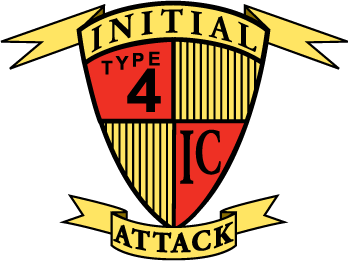 Unit 4
04-1-S200-EP
Unit 4 Intent
MANAGE THE INCIDENT BY APPLYING THE PRINCIPLES OF EFFECTIVE LEADERSHIP
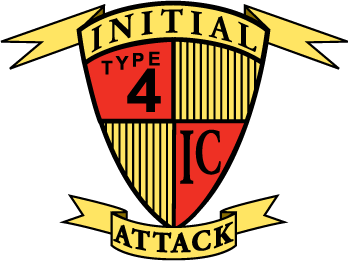 Unit 4
Click on screen to show introduction video
04-2-S200-EP
Unit 4 Objectives
Brief and keep subordinates informed of plan of action.
Direct and coordinate resources.
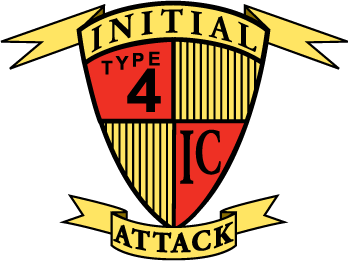 Unit 4
04-3-S200-EP
[Speaker Notes: Instructor Note:  You will be reviewing the Leadership foundation skills to set-up the students for the next exercises]
Brief and keep subordinates informed of plan of action
Develop command presence
Be aware of the leadership environment
Communicate leader’s intent
Utilize references
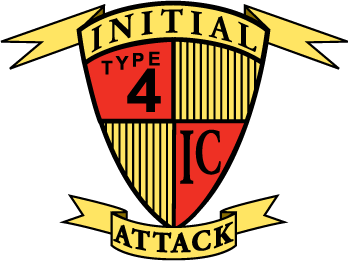 Unit 4
04-4-S200-EP
[Speaker Notes: Command Presence –Competent, Composed, Decisive, Self confident, Goal Oriented

Leadership Environment – Team, Leader, Task

Decisive action during the early stages of a fire often determines the success or failure of the initial attack.]
Direct and Coordinate Resources
Apply Leadership Styles
 Direct
 Delegate
 Participate
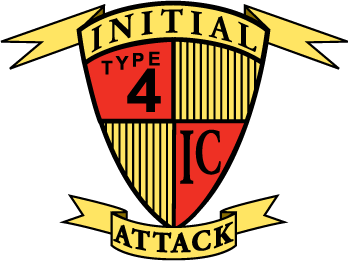 Unit 4
04-5-S200-EP
Operational Leadership
Take Charge
Motivate
Demonstrate Initiative
Communicate
Supervise

As outlined in the IRPG
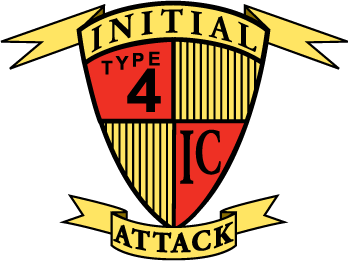 Unit 4
04-6-S200-EP
Dynamic Environment
Maintain LCES and 10 and 18
Monitor Weather and Fire Behavior
Maintain Span-of-Control
Monitor Crew Welfare
Incident Complexity
Re-evaluate Objectives, Strategies and Tactics
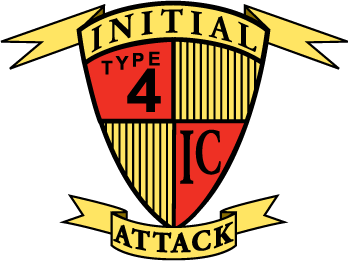 Unit 4
04-7-S200-EP
Budder Fire Sand Table Exercise
The Budder Fire continues…

TDGS #4
Manage the Incident
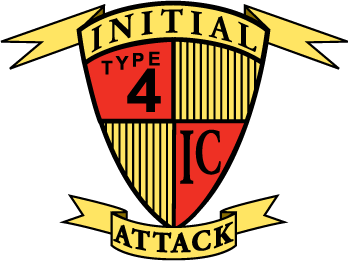 Unit 4
04-8-S200-EP
[Speaker Notes: Begin the Initial Attack Dispatch TDGS

Refer to the Instructor Guide for TDGS at the end of the Unit.  It is very important that the instructor and coaches are well prepared for the TDGS

Instructor: Your level of success for the TDGS will be based on your level of preparation]
TDGS Ground Rules
Two simulations will run simultaneously on two tables.
Each sand table will have an instructor and an appropriate number of coaches.
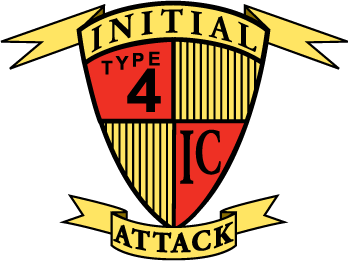 Unit 4
04-9-S200-EP
TDGS Ground Rules
When players are not face to face on the Budder Fire, communication will be over the radio.
An instructor or coach will be in the Dispatch and FMO roles.
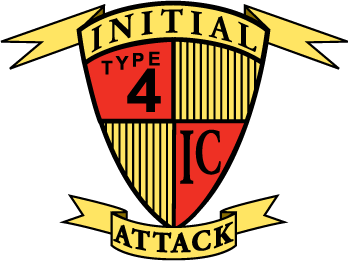 Unit 4
04-10-S200-EP
TDGS Ground Rules
Facilitator will have two types of input cards for each simulation. 
GREEN CARDS: These cards are given to each player. Each card shows position and current status. On the back are categories of information which can be developed during the simulation.  

RED CARDS: These are timed inputs handed out at times determined by the unit number shown in the upper left corner.
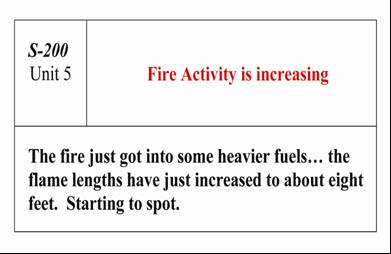 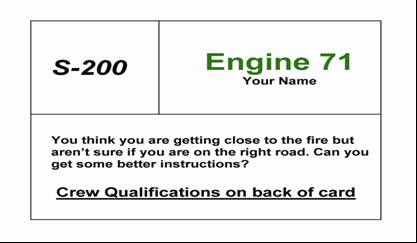 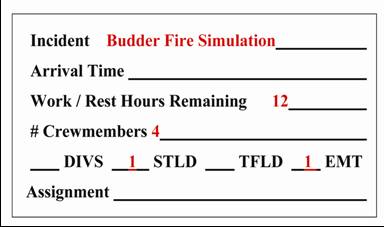 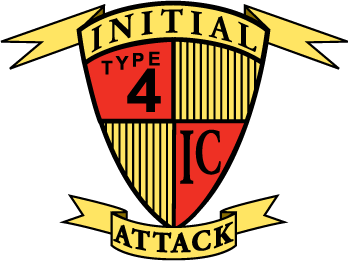 Unit 4
04-11-S200-EP
TDGS Ground Rules
Simulation Task Book elements can be signed off in all roles.
Conduct yourself as you would on an actual incident.
Utilize appropriate references.
You will be evaluated on your documentation; everyone will document as if they are the IC.
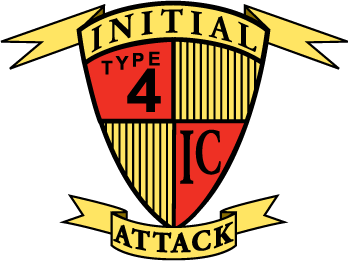 Unit 4
04-12-S200-EP
Budder Fire TDG #4
TDGS Instructions:
1.	From the previous exercises, you should have developed your Situational Awareness and have a plan of action ready to deliver in the form of a briefing. 
2.	Use the Incident Organizer to track resources and significant events.
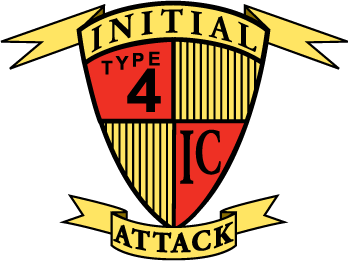 Unit 4
04-13-S200-EP
Unit 4 Objectives
Brief and keep subordinates informed of plan of action.
Direct and coordinate resources.
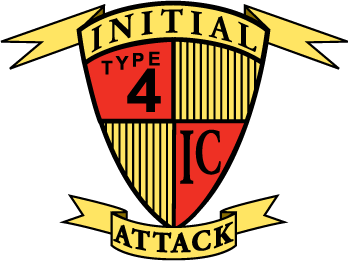 Unit 4
04-14-S200-EP